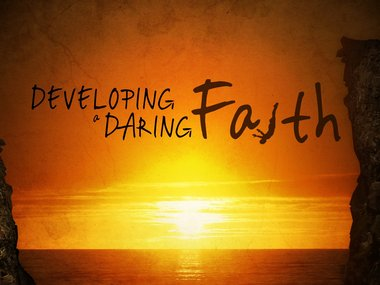 DANIEL 3
They Endured Previous Hardships
Their country and city had been destroyed
Daniel 1:1-2
They were taken as prisoners of war
Daniel 1:6
Their names were changed
Daniel 1:7
They Endured Previous Hardships
Forced them into adopting Babylonian culture
Daniel 1:5, 8-20
Deprived of religious freedoms
Daniel 6
They Demonstrated Daring Faith
They went knowing it would lead to trouble
Daniel 3:11
They stood while others bowed
Daniel 3:12
They Demonstrated Daring Faith
They feared God more than man
Daniel 3:15-17, 
“But if not, be it known to you, O king, that we will not serve your gods or worship the golden image that you have set up.” (v.18)
They endured this trial glorifying God.
Daniel 3:28
Build A Daring Faith
Look to the past
Opportunities may be challenging 
Stand when others bow
Fear God more than man
DANIEL 3